Проект бюджета Слюдянского муниципального образования на 2021 год и на плановый период 2022 – 2023 годов
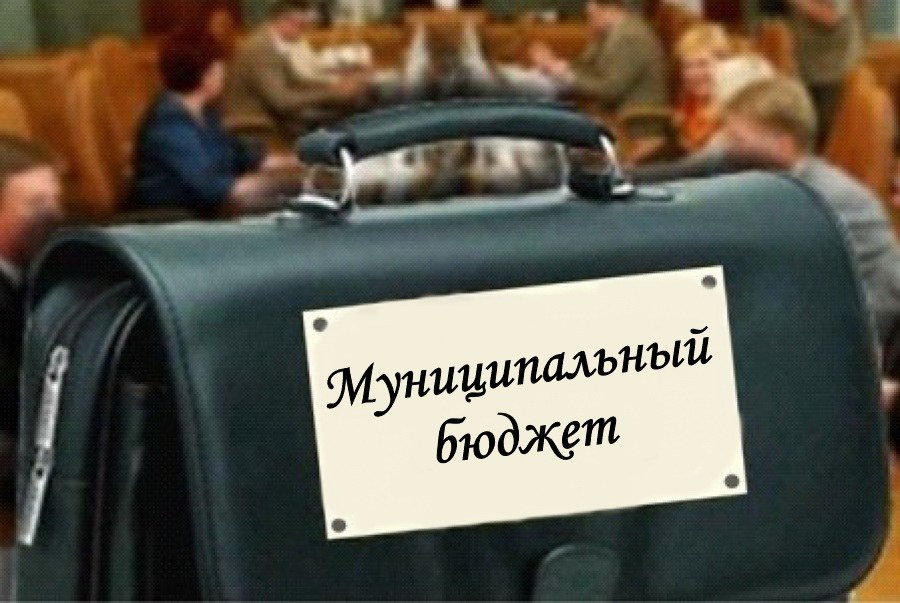 Докладчик: 
председатель КЭФ Кайсарова Н.Н.
г. Слюдянка, 2020г.
Основание для формирования проекта  Бюджета Слюдянского муниципального образования
(ст. 172 БК РФ)
Основные характеристики бюджета Слюдянского муниципального образования на 2021 – 2023 годы (тыс. руб.)
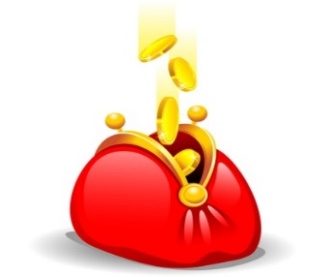 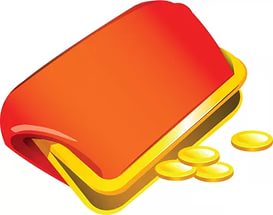 от общего объема доходов без учета безвозмездных поступлений
* условно утвержденные расходы – не распределенные в плановом периоде в соответствии с классификацией расходов бюджетов бюджетные ассигнования (п. 5, ст. 184.1 БК РФ)
Состав доходов бюджета Слюдянского муниципального образования на 2021 – 2023 годы (тыс. руб.) (ст. 41 БК РФ)
226 866
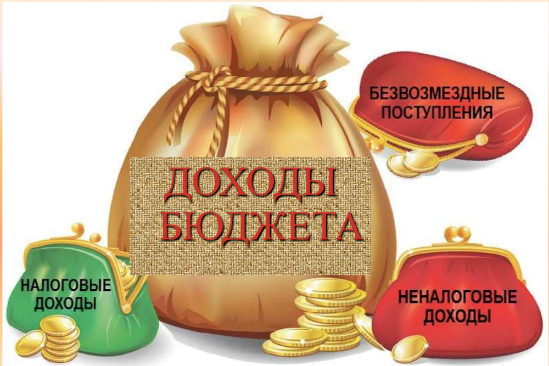 Виды налоговых и неналоговых доходов  бюджета    Слюдянского муниципального образования на 2021 -2023 годы  (тыс. руб.)
Структура налоговых и неналоговых доходов   2021-2023 годы (тыс. руб.)
5 445 (7%)
5 326 (7%)
Налоговые доходы бюджета Слюдянского муниципального образования на 2021 – 2023 годы (тыс. руб.) (ст. 61 БК РФ)
Налог на доходы физических лиц на 2021 -2023 годы (тыс. руб.) (норматив отчислений 10% п.2 ст. 61 БК РФ)
Акцизы по подакцизным товарам (продукции)  на 2021-2023 годы (тыс. руб.)
Прогноз поступлений подакцизной продукции в местный бюджет сформирован на основании данных, предоставленных главным администраторам доходов (Управлением Федерального казначейства по Иркутской области) на основании установленного дифференцированного норматива ( 0,095%).           
            Объем акцизов направлен для формирования муниципального дорожного фонда Слюдянского муниципального образования. С учетом средств местного бюджета и областной субсидии на осуществление дорожной деятельности общий муниципальный дорожный фонд сформирован в сумме:
2021 год – 14 444 тыс. руб.;
2022 год – 8 410 тыс. руб.;
2023 год – 8 765 тыс. руб.
            Все средства дорожного фонда предназначены на реализацию муниципальной программы по развитию дорожной деятельности в отношении автомобильных дорог и дворовых территорий.
           Наблюдаемый положительный рост в 2021 году и плановом периоде акцизных платежей обусловлен колебанием цен в сторону увеличения по отдельным видам подакцизной продукции.
Налоги на имущество на 2021-2023 годы (тыс. руб.) (норматив зачисления 100%  п. 1 ст. 61 БК РФ)
Прогноз поступлений имущественных налогов в местный бюджет сформирован на основании данных главного администратора доходов (Межрайонная ИФНС России № 19 по Иркутской области) с учетом прогнозируемого объеманалога на имущество физических лиц от налогообложения МСП, в результате отмены ЕНВД, исходя из оценки ожидаемого уровня текущего года, с учетом индекса дефлятора роста потребительских цен ПСЭР Иркутской области на 2021 год и плановый период.
13 011
16 591
16 111
16 391
+1,2 %
+1,7 %
+23,8 %
Виды неналоговых доходов бюджета Слюдянского муниципального образования(ст. 62 БК РФ)
Неналоговые доходы бюджета Слюдянского муниципального образования на 2021 – 2023 годы (тыс. руб.)
-54,0%
-25,9%
+45,0%
ФОРМЫ МЕЖБЮДЖЕТНЫХ ТРАНСФЕРТОВ (ст. 135 БК РФ)
Дотация
Субсидия
Субвенция
Иные межбюджетные трансферты
Безвозмездные поступления в бюджет Слюдянского муниципального образования в 2021-2023 годах (тыс. руб.)
Прогнозируемое снижение безвозмездных поступлений в очередном финансовом году и плановом периоде обусловлено неполным распределением между муниципальными образованиями области объема МБТ отраженных в проекте закона Иркутской области «Об областном бюджете на 2021 год и на плановый период на 2022 и 2023 годов».
В процессе исполнения областного бюджета, будет перераспределение МБТ муниципальным образованиям и с учетом распределения Слюдянскому муниципальному образованию субсидий на софинансирование муниципальных программ будут уточнены параметры местного бюджета в части безвозмездных поступлений.
160 384
78 133
22 182
Расходы бюджета Слюдянского муниципального образования, (тыс. руб.) (глава 10 БК РФ)
Снижение объема расходных обязательств в связи с уменьшением объема безвозмездных поступлений на софинансирование отдельных муниципальных программ
ПРИОРИТЕТНЫЕ РАСХОДЫ в бюджете Слюдянского муниципального образования:
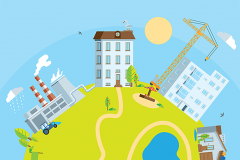 Структура расходной части бюджета Слюдянского муниципального образования
Доля программных мероприятий в расходной части бюджета
Непрограммные расходы, (тыс. руб.)
Перечень муниципальных программ, (тыс. руб.)
Муниципальная программа № 1
Объем расходов на реализацию муниципальной программы, (тыс. руб.)
Муниципальная программа № 2
Объем расходов на реализацию муниципальной программы, (тыс. руб.)
Муниципальная программа № 3
Объем расходов на реализацию муниципальной программы, 
(тыс. руб.)
Муниципальная программа № 4
Объем расходов на реализацию муниципальной программы, (тыс. руб.)
Муниципальная программа № 5
Объем расходов на реализацию муниципальной программы, (тыс. руб.)
Муниципальная программа № 6
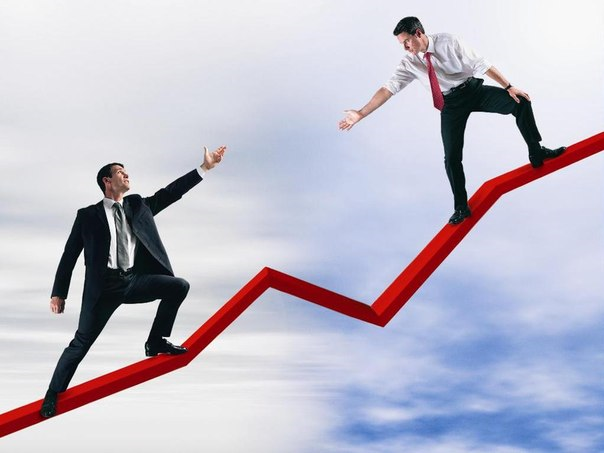 Объем расходов на реализацию муниципальной программы, (тыс. руб.)
Муниципальная программа № 7
Объем расходов на реализацию муниципальной программы, (тыс. руб.)
Структура расходов муниципальной программы «Совершенствование механизмов управления Слюдянским муниципальным образованием на 2021 – 2022 годы»
Муниципальная программа № 8
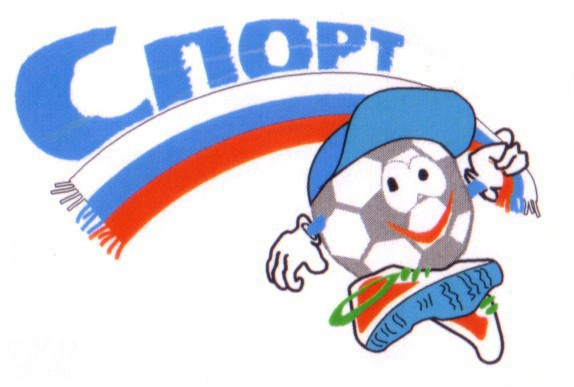 Объем расходов на реализацию муниципальной программы, (тыс. руб.)
Муниципальная программа № 9
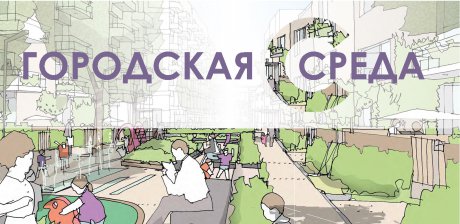 Объем расходов на реализацию муниципальной программы, (тыс. руб.)
Муниципальная программа № 10
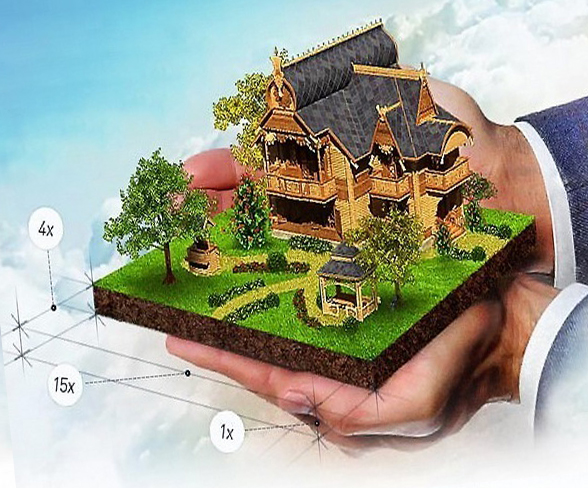 Объем расходов на реализацию муниципальной программы, (тыс. руб.)
Муниципальная программа № 11
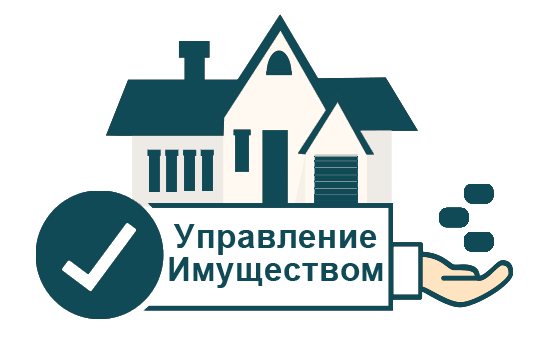 Объем расходов на реализацию муниципальной программы, (тыс. руб.)
Муниципальная программа № 12
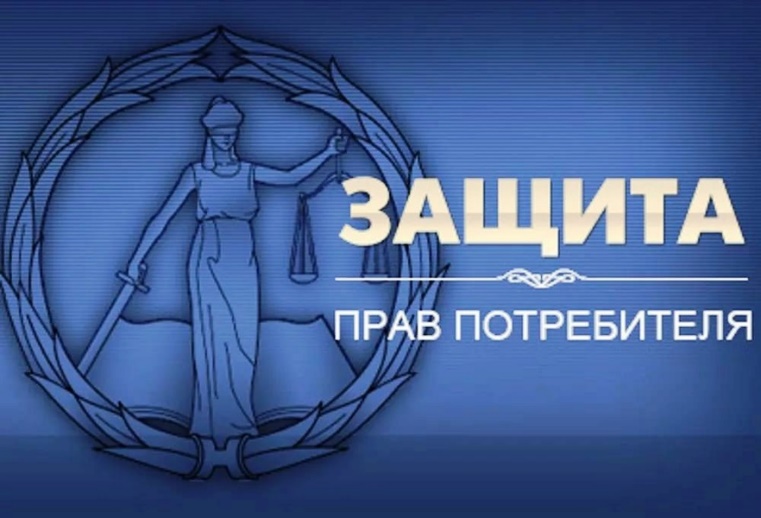 Объем расходов на реализацию муниципальной программы, (тыс. руб.)
Сбалансированность бюджета Слюдянского муниципального образования (п.3 ст. 92.1 БК РФ)
Планируемый размер дефицита бюджета планируется не выше 10 % от общего годового объема доходов без учета объема безвозмездных поступлений в размере:2021 год ─ 6 900тыс. руб. (9,3%)2022 год ─ 6 500тыс. руб. (8,3 %)2023 год ─ 6 000тыс. руб. (8,2%)  основным источником финансирования дефицита бюджета муниципального образования станут заемные средства.
Уточненный Прогноз основных характеристик бюджета Слюдянского муниципального образования на 2021 год и плановый период 2022-2023
СПАСИБО ЗА ВНИМАНИЕ!